Exploratory Data Analysis
Remark: covers Chapter 3 of the first edition Tan book in Part

Organization
Why Exploratory Data Analysis?
Summary Statistics
Visualization
1. Why Data Exploration?
A preliminary exploration of the data to better understand its characteristics.
Key motivations of data exploration include
Getting a better understanding of the data
Create background knowledge about the data to be analyzed
Helping to select the right tool for preprocessing, data analysis and data mining
Making use of humans’ abilities to recognize patterns
 People can recognize patterns not captured by data analysis tools 
Related to the area of Exploratory Data Analysis (EDA)
Created by statistician John Tukey
Seminal book is Exploratory Data Analysis by Tukey
A nice online introduction can be found in Chapter 1 of the NIST Engineering Statistics Handbook
http://www.itl.nist.gov/div898/handbook/index.htm
Exploratory Data Analysis
Get Data
Exploratory Data Analysis
https://www.itl.nist.gov/div898/handbook/eda/section1/eda14.htm
Preprocessing
Data Mining
Techniques Used In Data Exploration
History: In EDA, as originally defined by Tukey
The focus was on visualization
Clustering and anomaly detection were viewed as exploratory techniques
In data mining, clustering and anomaly detection are major areas of interest, and not thought of as just exploratory

In our discussion of data exploration, we focus on
Summary statistics
Visualization
Iris Sample Data Set
Many of the exploratory data techniques are illustrated with the Iris Plant data set.
Can be obtained from the UCI Machine Learning Repository http://www.ics.uci.edu/~mlearn/MLRepository.html 
From the statistician Douglas Fisher
Three flower types (classes):
 Setosa
 Virginica 
 Versicolour
Four (non-class) attributes
 Sepal width and length
 Petal width and length
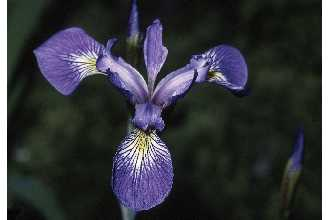 Virginica. Robert H. Mohlenbrock. USDA NRCS. 1995. Northeast wetland flora: Field office guide to plant species. Northeast National Technical Center, Chester, PA. Courtesy of USDA NRCS Wetland Science Institute.
2. Summary Statistics
Summary statistics  are numbers that summarize properties of the data

Summarized properties include frequency, location and spread
 Examples: 	location - mean                   	spread - standard deviation

Most summary statistics can be calculated in a single pass through the data
Frequency and Mode
The frequency of an attribute value is the percentage of time the value occurs in the data set 
For example, given the attribute ‘gender’ and a representative population of people, the gender ‘female’ occurs about 50% of the time.
The mode of a an attribute is the most frequent attribute value   
The notions of frequency and mode are typically used with categorical data
Percentiles
For continuous data, the notion of a percentile is more useful. 

Given an ordinal or continuous attribute x and a number p between 0 and 100, the pth percentile is a value     of x such that p% of the observed values of x are less than    . 

For instance, the 50th percentile is the value      such that 50% of all values of x are less than      .
Key Idea: associate attribute value with a rank!!
outlier
75th percentile
50th percentile
25th percentile
Minimum (is at most 1.5 IQR off the 25th  percentile)
Maximum (is at most 1.5 IQR off the 75th percentile)
R Box Plots (different from textbook)
R Box Plots 
Invented by J. Tukey
displaying the distribution of data based on percentiles
Following figure shows the basic parts of a box plots
IQR
Measures of Location: Mean and Median
The mean is the most common measure of the location of a set of points.  
However, the mean is very sensitive to outliers.   
Thus, the median or a trimmed mean is also commonly used.
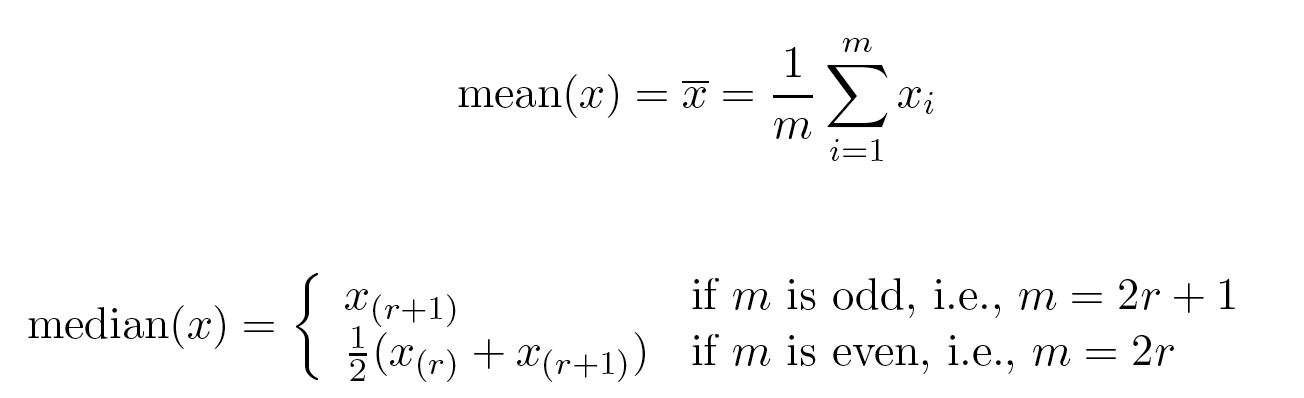 Measures of Spread: Range and Variance
Range is the difference between the max and min
The variance or standard deviation
 


However, this is also sensitive to outliers, so that other measures are often used.
0, 2, 3, 7, 8
11.5
3.3
standard_deviation(x)= sx
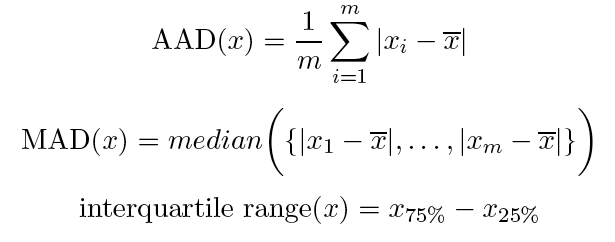 (Mean Absolute Deviation) [Han]
(Absolute Average Deviation) [Tan]
2.8
(Median Absolute Deviation)
3
5
68-95-99.7 Rule
For more details see:
https://en.wikipedia.org/wiki/68%E2%80%9395%E2%80%9399.7_rule
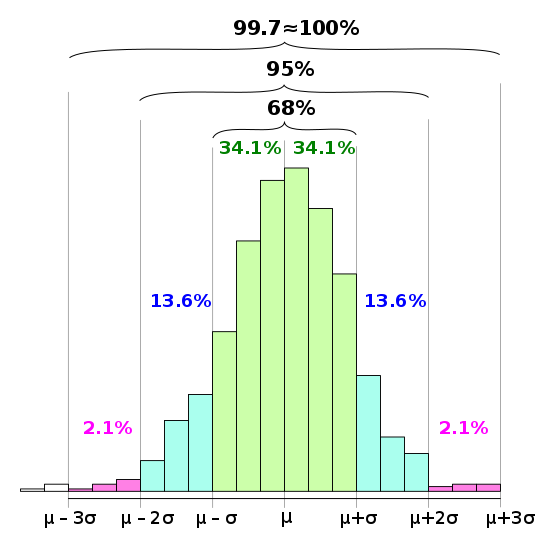 This rule assumes a Gaussian
distribution!
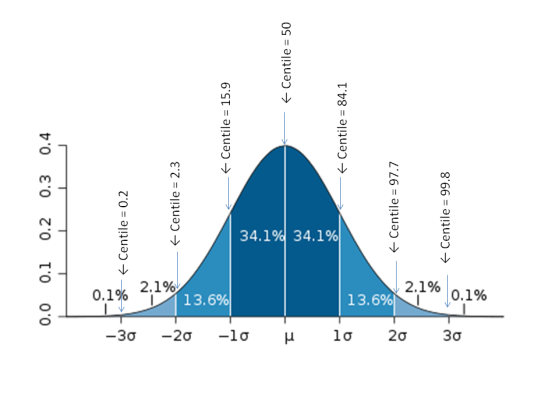 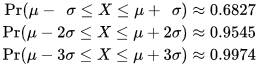 Remark:
is mean value and
is standard deviation
68-95-99.7 Rule continued
Correlation
Key question: Is there are linear relationship between 2 continuous attributes
Secondary question: how strong is this relationship, what is it nature: positive or negative?
Continue with:  https://en.wikipedia.org/wiki/Correlation_and_dependence
Fitting Linear Models
> x<-c(1,2,3)
> y<-c(1,6,7)
> dataset<-data.frame(x,y)
> mod<-lm(y ~ x, data=dataset)
> mod$coeff
(Intercept)           x 
  -1.333333    3.000000 
> plot(x,y)
> abline(c(-1.3333,3))
> summary(mod)$r.squared
[1] 0.8709677
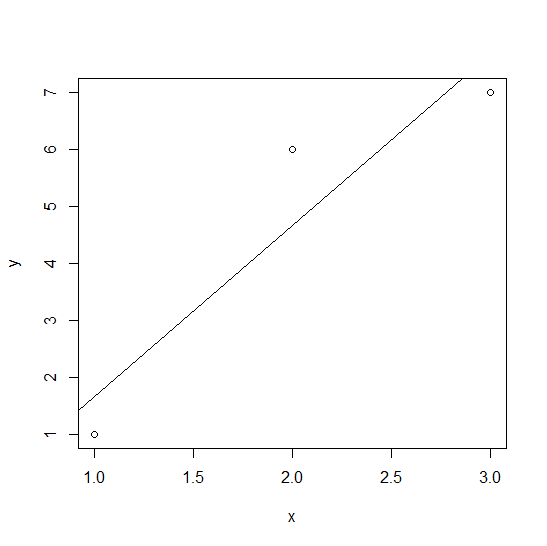 More details: https://en.wikibooks.org/wiki/R_Programming/Linear_Models
In statistics, the coefficient of determination, denoted R2 or r2 and pronounced "R squared", is the 
proportion of the variance in the dependent variable that is predictable from the independent variable; see: 
https://en.wikipedia.org/wiki/Coefficient_of_determination
3. Visualization
Visualization is the conversion of data into a visual or tabular format so that the characteristics of the data and the relationships among data items or attributes can be analyzed or reported.

Visualization of data is one of the most powerful and appealing techniques for data exploration. 
Humans have a well developed ability to analyze large amounts of information that is presented visually
Can detect general patterns and trends
Can detect outliers and unusual patterns
Example: Sea Surface Temperature
The following shows the Sea Surface Temperature (SST) for July 1982
Tens of thousands of data points are summarized in a single figure
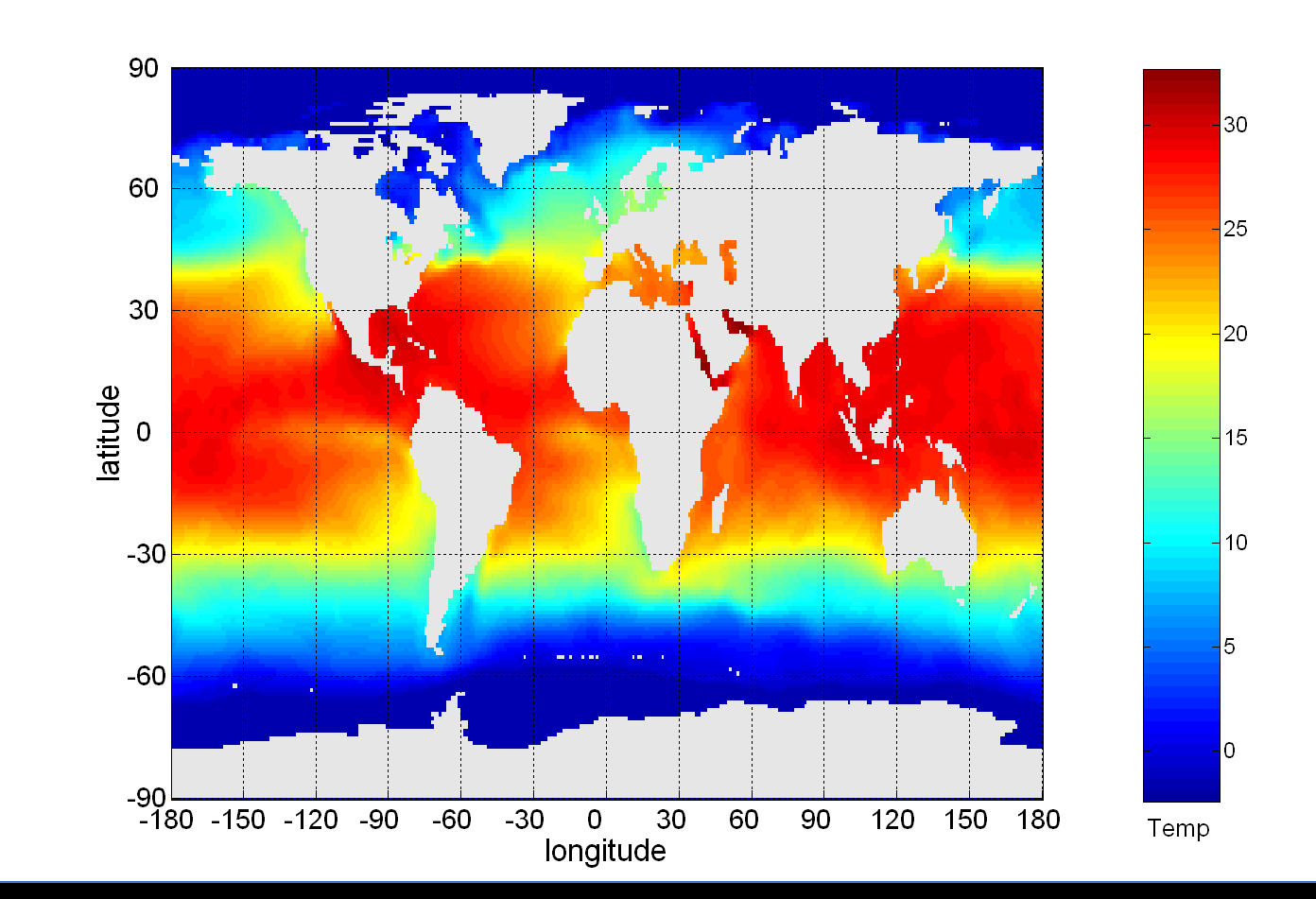 Representation
Is the mapping of information to a visual format
Data objects, their attributes, and the relationships among data objects are translated into graphical elements such as points, lines, shapes, and colors.
Example: 
Objects are often represented as points
Their attribute values can be represented as the position of the points or the characteristics of the points, e.g., color, size, and shape
If position is used, then the relationships of points, i.e., whether they form groups or a point is an outlier, is easily perceived.
Example: Visualizing Universities
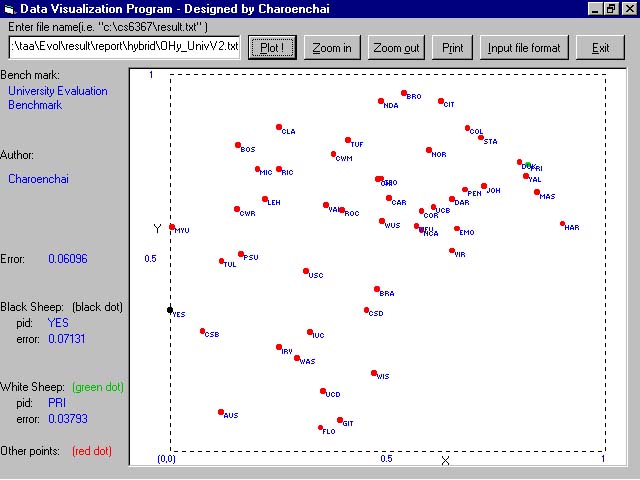 Visualization Techniques: Histograms
Histogram 
Usually shows the distribution of values of a single variable
Divide the values into bins and show a bar plot of the number of objects in each bin. 
The height of each bar indicates the number of objects
Shape of histogram depends on the number of bins
Example: Petal Width (10 and 20 bins, respectively)
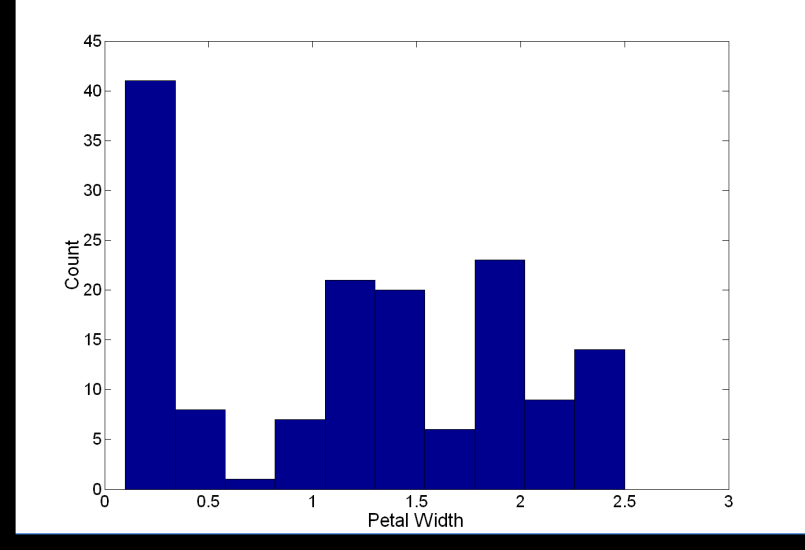 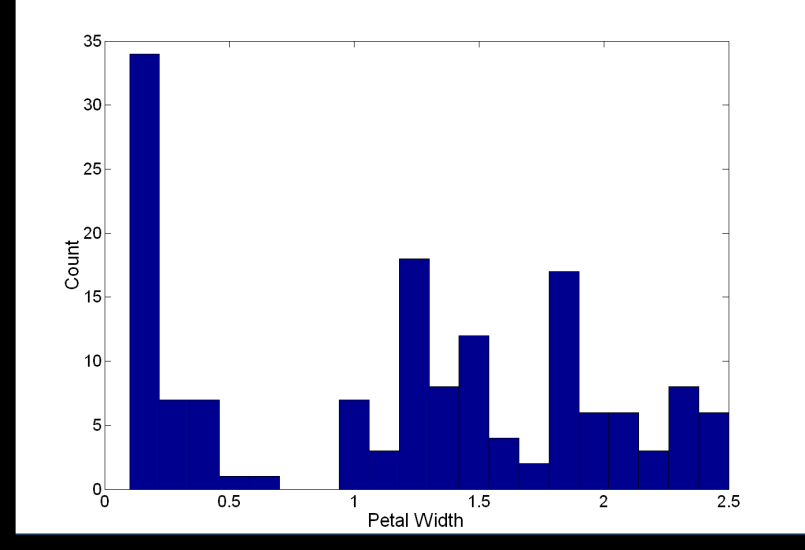 Two-Dimensional Histograms
Show the joint distribution of the values of two attributes 
Example: petal width and petal length
What does this tell us?
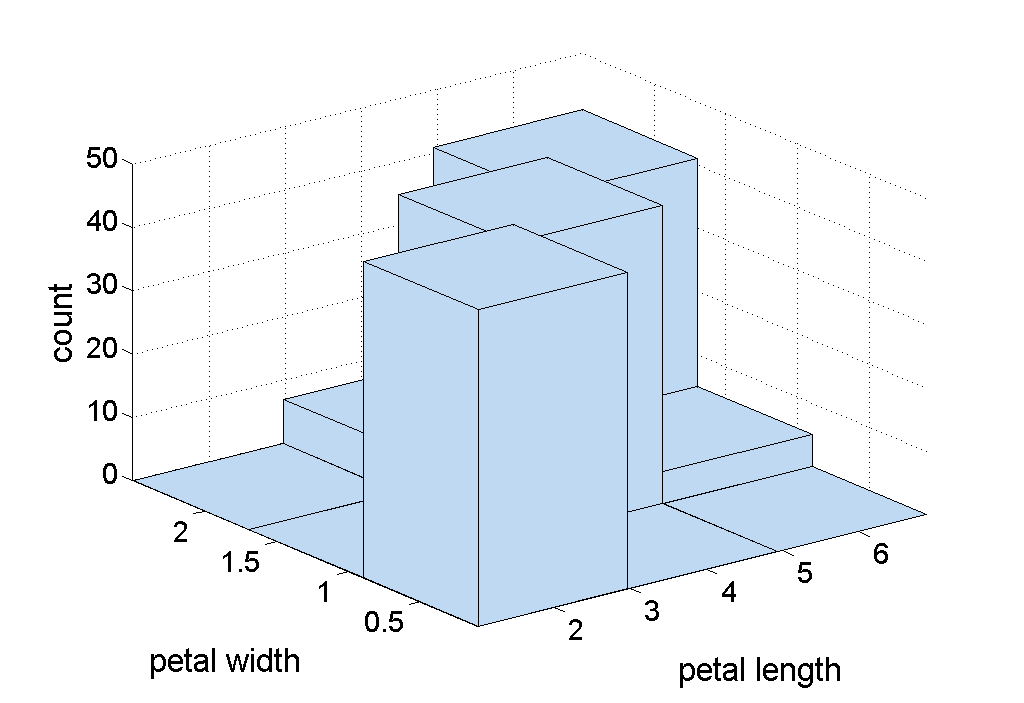 Visualization Techniques: Histograms
Several variations of histograms exist: equi-bin(most popular), other approaches use variable bin sizes…
Choosing proper bin-sizes and bin-starting points is a non trivial problem!!
Example Problem from the midterm exam 2009: Assume you have an attribute A that has the attribute values that range between 0 and 6; its particular values are: 0.62 0.97 0.98 1.01. 1.02 1.07 2.96 2.97 2.99 3.02 3.03 3.06 4.96 4.97 4.98 5.02 5.03 5.04. Assume this attribute A is visualized as a equi-bin histogram with 6 bins: [0,1), [1,2), [2,3],[3,4), [4,5), [5,6]. Does the histogram provide a good approximation of the distribution/density function of attribute A? If not, provide a better histogram for attribute A. Give reasons for your answers!  
https://en.wikipedia.org/wiki/Histogram
Groups A and B: Use a histogram tool of your choice, visualize the above 18 values as a histogram, report back next Tuesday summarizing your findings on a single slide and be prepared to present it around 3p on Tu., Sept. 8.
outlier
75th percentile
50th percentile
25th percentile
10th percentile
90th percentile
Visualization Techniques: Box Plots
Box Plots (we do not use the version depicted below!)
Invented by J. Tukey
Another way of displaying the distribution of data 
Following figure shows the basic part of a box plot
Also see: https://en.wikipedia.org/wiki/Box_plot
Boxplots in R (we use those!!)

By default, boxplot() in R plots the maximum and the minimum non-outlying values instead of the 10th and 90th percentiles as the book describes. Outliers in BPs are values that are 1.5*IQR or more away from the box, where IQR is the height of the box!
outlier
See: 
> a<-c(11,12, 22, 33, 34, 100)
> boxplot(a)
> b<-c(11,12, 22, 33, 34, 65)
> boxplot(b)
a<-c(11,12,22, 33, 34, 50, 100)
boxplot(a)
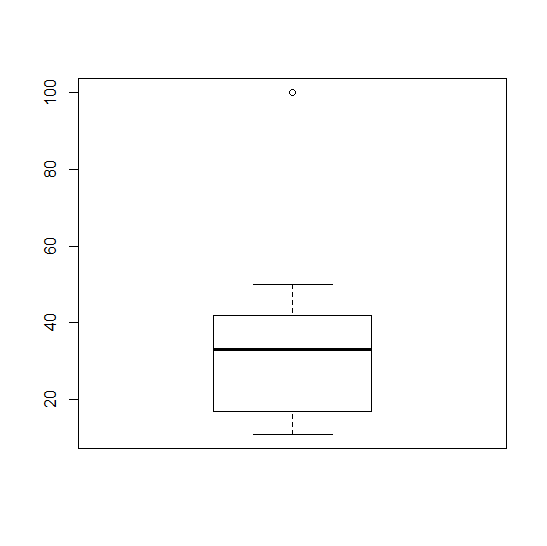 75th percentile
IQR (a proxy for standard
                           deviation)
50th percentile
25th percentile
10th percentile
90th percentile
Maximum non-outlier
Minimum non-outlier
Example of R Box Plots (Mid1 Question)
b) The following boxplot has been created using the following R-code for an attribute x:
> x<-c(1,2,2,2,4,4,8,9,9,10,18,22)
> boxplot(x)
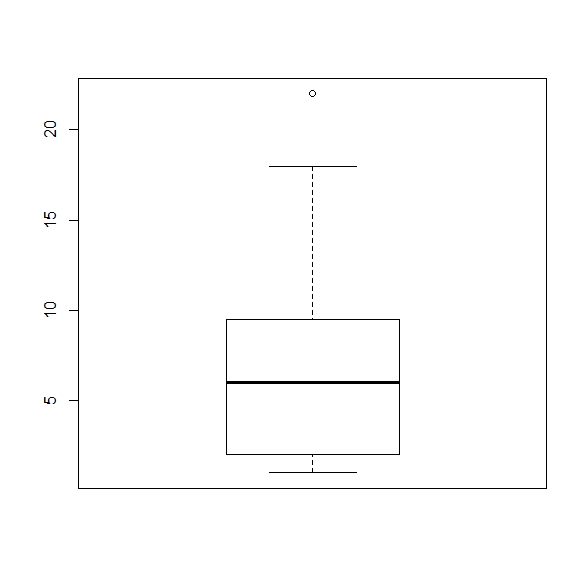 R version 3.4.3: Kite-Eating Tree
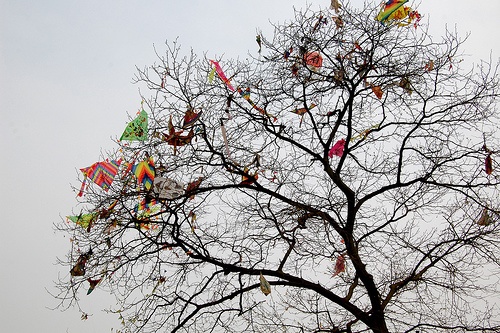 What is the median for the attribute x? What is the IQR for the attribute x?  The lower whisker of the boxplot as at 
1; what does this tell you?   According the boxplot 18 is not an outlier and 22 as an outlier; why do you believe this 
is the case? [5]
Median is 6=(4+8)/2 [1]
IQR=9.5-2=7.5 [1]
1 is the lowest value in the dataset that is not an outlier [1] Every value that is 1.5*IQR above the 75th percentile is 
an outlier; that is, for the particular boxplots values above 9.5+1.5*7.5=20.75 and below the 25th percentile -9.25 
are outliers; consequently, 22 is an outlier and 1 and 18 is not, and the whiskers are therefore at 1 and 18! [2]
Attribute Standardization / Normalization
The domains of numerical attributes vary a lot in their scale: e.g. height varies between 0 and 8 feet and age varies between 0 and 110 years. 
For many data analysis and date mining tasks we want to make attributes “equally important” by using the same range of their attribute values. Attribute Normalization/Standardization approaches address this need:
The two most popular attribute normalization /  standardization include: 
Z-scores 
[0,1] Normalization
Standardization --- Z-scores
Standardize data using z-scores
Calculate the mean, the standard deviation sf :
Calculate the standardized measurement (z-score)


Using mean absolute deviation is more robust than using standard deviation, but using the standard deviation is the choice of many tools. 
Result of Z-score standardization is a dataset in which each attribute has a mean of 0 and a standard deviation of 1.
Please Read: 
Related: 68-95-99.7 Rule! https://en.wikipedia.org/wiki/68%E2%80%9395%E2%80%9399.7_rule
http://en.wikipedia.org/wiki/Standard_score
27
Normalization in [0,1]
PSolution: Normalize interval-scaled variables using

where minf denotes the minimum value and maxf denotes the maximum value of the f-th attribute in the data set. 
How it works: The minimum value is mapped to 0 the maximum value is mapped to 1, and for the in-between values linear interpolation is used. 
Remark: frequently used after applying some form of outlier removal.
28
Comparison Z-scores / [0,1] Normalization
Having the value of 1 in [0,1] normalization indicates the maximum value, and a value of 0 indicates the minimum value and a value of 0.5 indicates …  What??
A z-score of -2 indicates a value 2 standard deviations below the mean value, a value of 0 indicates the mean value of the attribute and a z-score of +1 indicates a value one standard deviation above the mean value. 
As z-scores allow for statistical interpretation they are usually the preferred choice, but some scientists prefer [0,1] normalization, as they do not like to work with negative values in the dataset. 
Datasets are frequently standardized before applying a data mining technique to the dataset! Why??
Visualization Techniques: Scatter Plots
Scatter plots 
Attributes values determine the position
Two-dimensional scatter plots most common, but can have three-dimensional scatter plots
Often additional attributes can be displayed by using the size, shape, and color of the markers that represent the objects 
It is useful to have arrays of scatter plots can compactly summarize the relationships of several pairs of attributes
 For prediction scatter plots see: http://en.wikipedia.org/wiki/Scatter_plot 
http://en.wikipedia.org/wiki/Correlation  (Correlation)
 See example for classification, also called supervised scatter plots, on the next slide
Scatter Plot Array of Iris Attributes
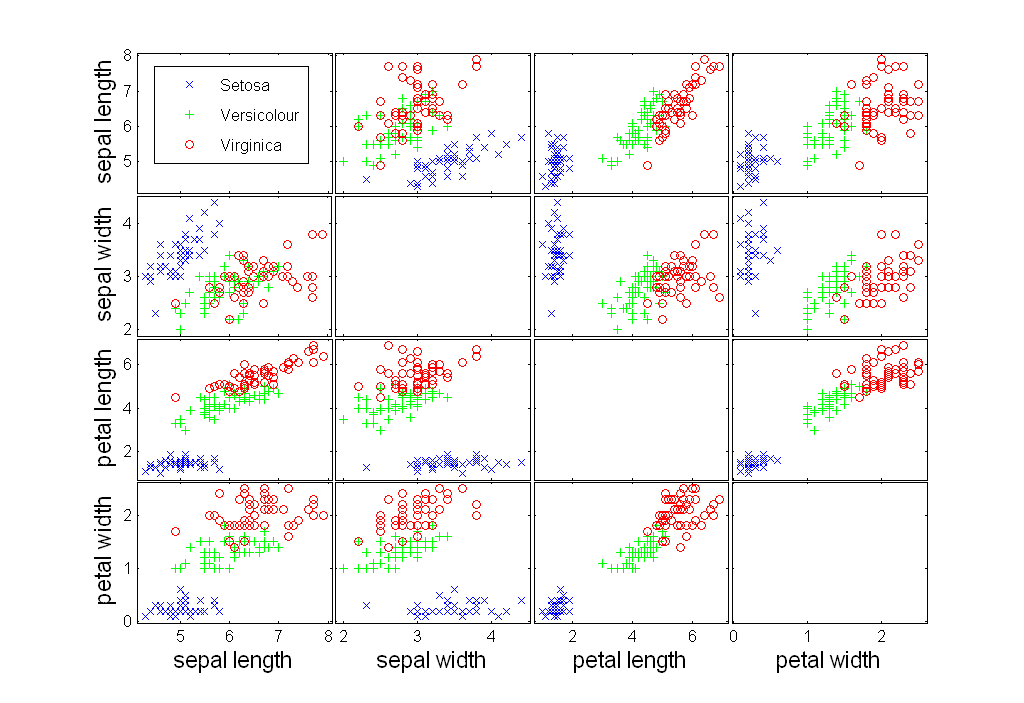 Scatter Plot Old Faithful Eruptions
http://en.wikipedia.org/wiki/Old_Faithful
Kritik Accounts
We will be using Kritik for the course. Everyone of you, with the exception of one student, should have received an e-mail from Kritik.
There is a fee of $29 for using Kritik. If you cannot afford to pay the fee, however, Dr. Eick is willing to pay your fee, If you believe you belong to this group, send Dr. Eick an e-mail, providing a short, but convincing justification why you cannot afford to pay a fee of $29 by September 5, 2023 at 1p the latest.
The deadline of Task1 is We., September 20, end of the day.
Everybody should have a Kritik accounts by Sept. 12!
News August 31 2023
A first very preliminary draft of Task1 has been posted; you should try to understand what you have to do by Sept. 5 and start working on Task1 on Sept. 6. There will also be a 60 minute lab, taught by Mahin, during the Sept. 5 class in preparation of Task1. 
The group homework credit task of Group A who will present on Sept. 7 has been posted; group B and C will present on Sept. 12 and group D on Sept. 19. 
Today’s topic
Continue the Discussion of EDA and Data Science Basics
Peer Reviewing and Kritik
Take a quick look at the Task1 Specification
Brief Introduction to Preprocessing (change of order) 
Early September: Continue Discussion of EDA!
Box Plot Basics
:=standard deviation
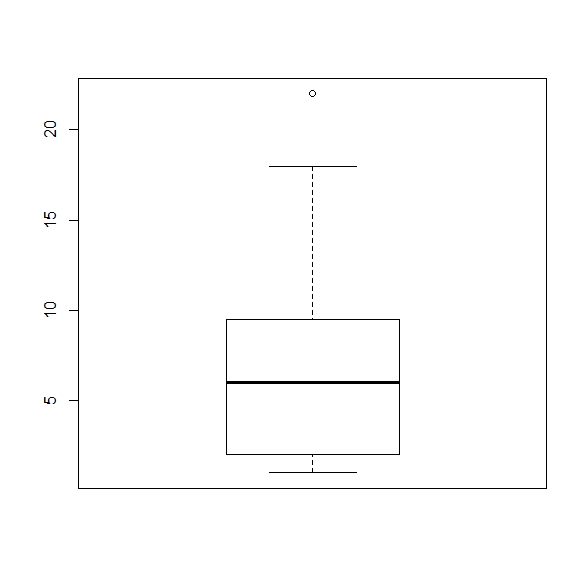 ---line: length less/eq. than 1.5
:=height of box
---line: Less/eq. than 1.5
Compare the following to Boxplots x and y
x<-c(1,2,2,2,4,4,8,9,9,10,18,22)
boxplot(x)
 y<-c(1,2,8, 9,10,10,11,11,12,14,17,22)
> boxplot(y)
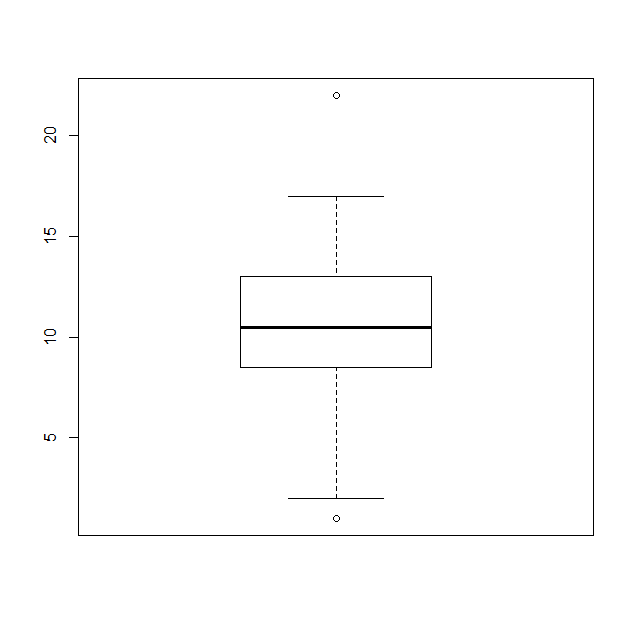 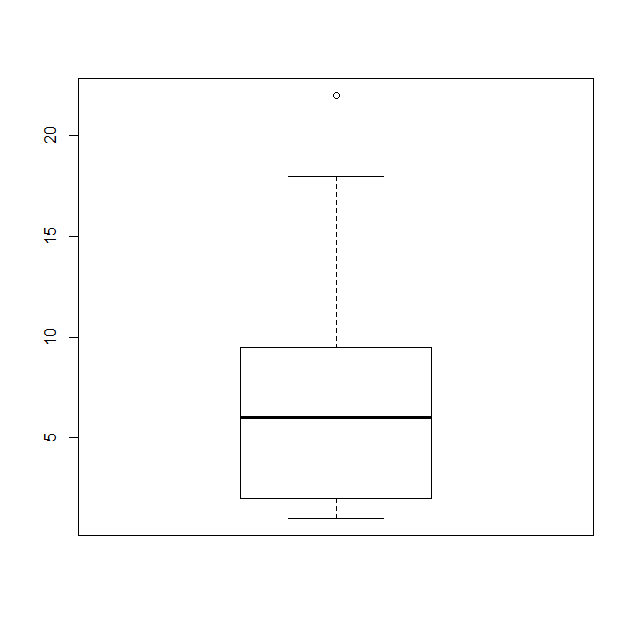 x
y
Example of R Box Plots (2021 Mid1 Question)
b) The following boxplot has been created using the following R-code for an attribute x:
> x<-c(1,2,2,2,4,4,8,9,9,10,18,22)
> boxplot(x)
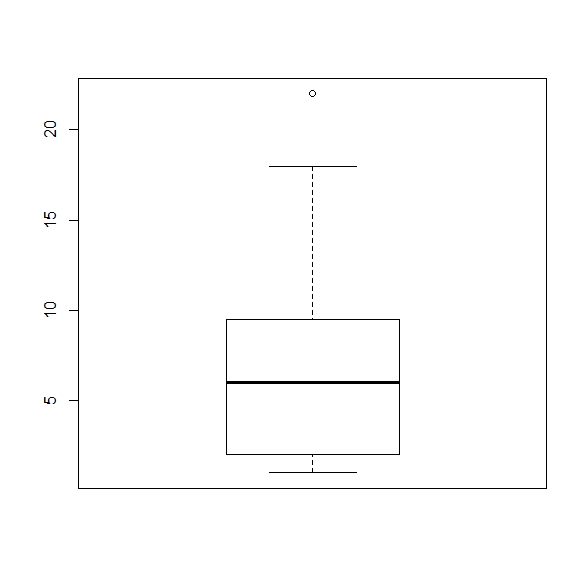 What is the median for the attribute x? What is the IQR for the attribute x?  The lower whisker of the boxplot as at 
1; what does this tell you?   According the boxplot 18 is not an outlier and 22 as an outlier; why do you believe this 
is the case? [5]
Median is 6=(4+8)/2 [1] 25%perc=2 75%=9.5
IQR=9.5-2=7.5 [1]
1 is the lowest value in the dataset that is not an outlier [1] Every value that is 1.5*IQR above the 75th percentile is 
an outlier; that is, for the particular boxplots values above 9.5+1.5*7.5=20.75 and below the 25th percentile -9.25 
are outliers; consequently, 22 is an outlier and 1 and 18 is not, and the whiskers are therefore at 1 and 18!
Topic of Task2!!
Comparing 2 Box Plots
Questions to ask:
Compare the two medians: are the two medians: more or less the same: at most 1/10 box_size apart, somewhat similar:  0.1 to 0.25 box_size apart, different: 0.25 to 1 box_size apart, very different: more than 1 box_size apart
Compare the IQRs of the two box plots by interpreting them as intervals, computing their overlap (overlap:=length of the intersection of the intervals they cover/length of the union of the intervals they cover): 90-100%: IQRs almost the same; 75-90%: quite similar, 25-75: somewhat overlapping, 25-10%: dissimilar, 10% or less: very dissimilar. 
Compare the intervals defined by the two whiskers (WI) of the two boxplots by computing their WI overlap, and draw conclusions as follows: Range of attribute is: 90-100%: almost the same; 75-90%: quite similar, 25-75%: has medium overlap, 25-10%: dissimilar, 10% or less: very dissimilar. 
Assess and compare skewness by summarizing the position of the median in the box
Mention and assess agreement/disagreement with respect to outliers that occur in both boxplots
Combine the agreement/disagreement in the 2 boxplots you observed by transforming the answers to questions 1-5 into a final summary. 

Heuristic: We use the IQR as a proxy for standard deviation when comparing the respective distributions, and set box_size to (IQR1+IQR2)/2!
How to Compute the Overlap of 2 Intervals
Let I1 and I2 be 2 intervals

Overlap(I1,I2)= length(I1I2)/length(I1I2)

Example: I1=[2,5], I2=[3,10]
Overlap(I1,I2)= 2/8=0.25
Body fat Histogram B
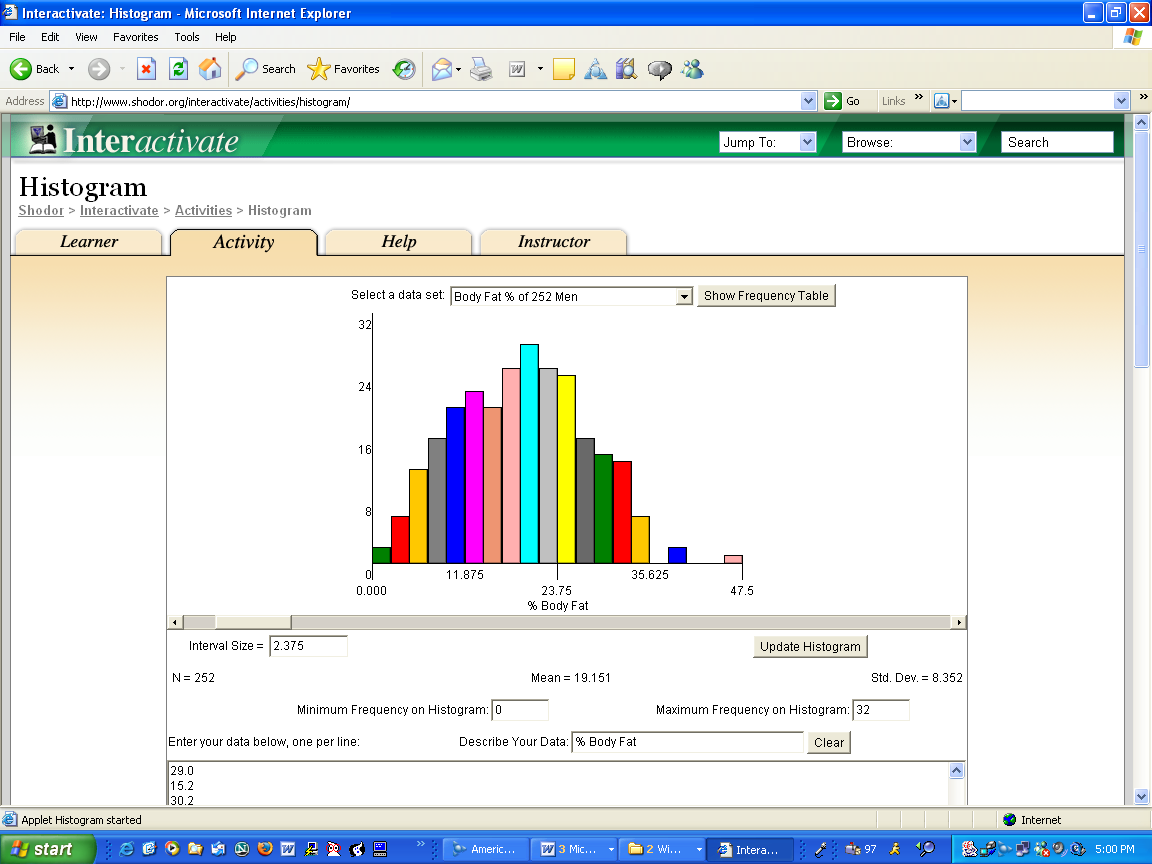 Interpretation Histograms of Previous Slide
What is the type of the attribute? Positive real numbers
what is the mode? 
Is the a lot of spread or not (compute the standard deviation)? Not much
Is the distribution unimodal (one hill or no hill)) or multi-modal (multiple hills)? One hill or two hills, depending on how you interpret the data. The second hill is not very well separated; therefore I would say unimodal.
Is the distribution skewed (e.g. compare mean with median)? Only very mildly skewed
Are there any outliers? Yes values above 45…? 
Are there any duplicate values? 
Are there any gaps in the attribute value distribution? Yes two gaps: 1)… 2)…
Characterize the shape of the density function! Bell Curve
Comparing 2 Histograms
Interpret the following 2 histograms and their relationships which describe the male and female age distribution in the US, based on Census Data.
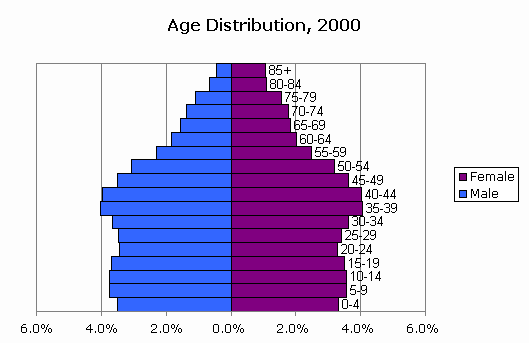 Comparing 2 Histogram Comparison
Both histograms: curves are continuous with no gabs or outliers, and somewhat smooth[1], bimodal with 2 (1??; 0??) not well separated maxima at 5-19 and 35-44 [1.5], values significantly drop beyond age 55[1]skewed distribution
Comparison: Curves are somewhat similar until age 55 [1] (although there are more males initially [0.5]);e.g. shape of the density function and the 2 local maxima match; however, the decline in the male curve is significantly steeper: women live longer[1].
Scatter Plot Old Faithful Eruptions
http://en.wikipedia.org/wiki/Correlation
http://en.wikipedia.org/wiki/Old_Faithful
Supervised Scatter Plot Array of Iris Attributes
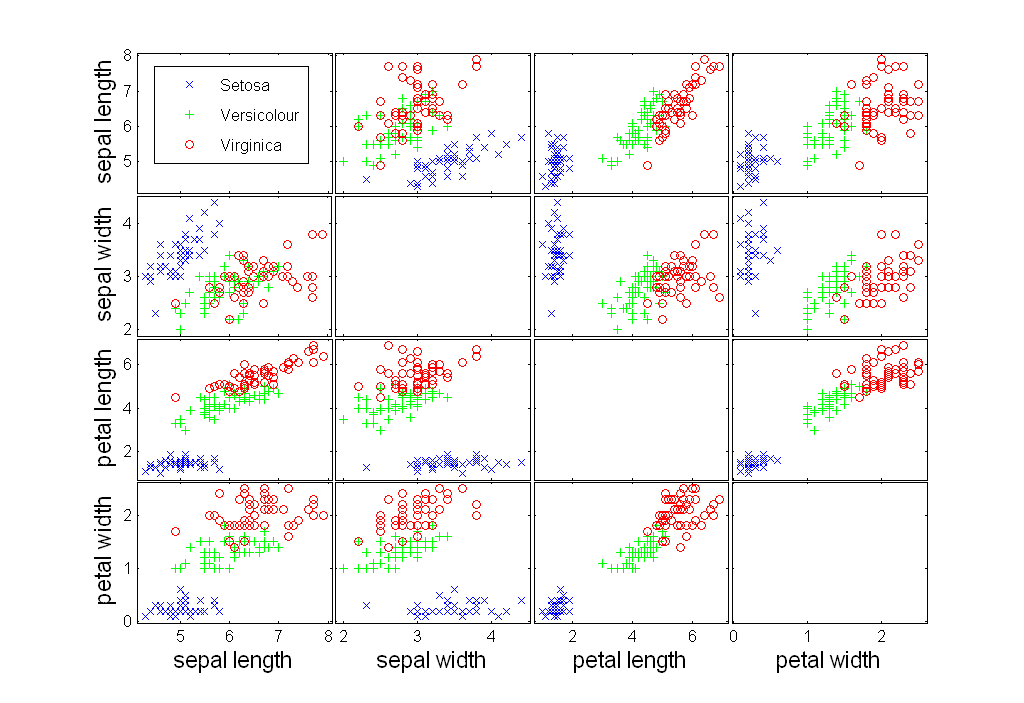 Interpreting pedal length/width)
Interpreting Scatter Plots and Similar Display
Characterize the distribution of each class in the attribute space; is it unimodal or multi-modal? Where are the instances of each class mostly located? Unimodal each;… 
Characterize the overall distribution (including all examples); do you observe any correlation or other characteristics? quite strong positive correlation between the two attributes.
Analyze the separation of a single class from all the other classes. Analyze the separation between pairs of classes. If classes overlap characterize the extend to which they overlap.  Describe decision boundaries for separated classes.   Blue is clearly separated from the two other; red and green only slightly overlap; …
Assess the difficulty of the classification based on your findings of looking at a set of scatter plots. Easy
Will discuss next time!
Interpreting on More Supervised Scatter Plots
Interpret the supervised scatter plot depicted below that consists of instances of 3 classes; 
moreover, assess the difficulty of separating instances of the 3 classes  using attributes V1 
and V7 based on the scatter plot!
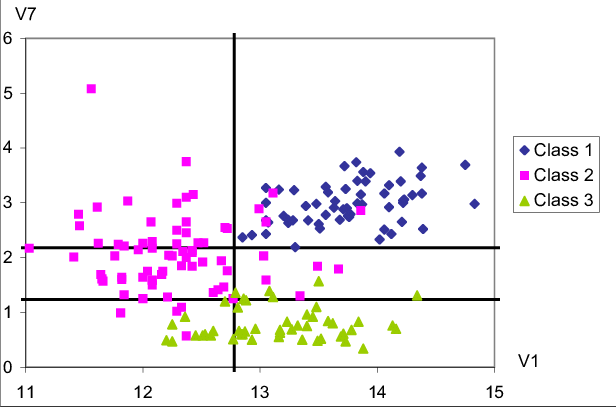 Interpretation Prev. Supervised Scatter Plot
Characterization of the location of the instances of each class in the attribute space:
The pink class is mostly located in [11,13.3]x[1,3.8], the green class is mostly located in
[12.3,14.2]x[0.3,1.1], the blue class is mostly located in [12.8, 14.8]x[2.1,3.8] in the V1XV7 Attribute space. 


The distribution of all three classes is unimodal [2] with no major gaps in the data density [0.5]. Attribute V7 is useful to separate the green class from the other 2 classes[1]; if V7 is less than 1.2 objects mostly belong to the green class[0.5]; Attribute V1 is useful to separate the purple class from the blue class[1]; all the example whose V1 value is above 12.8 are blue[0.5]; additionally using attribute V7 requiring that instances whose attribute values for V1 that lie in [1.2,2.2] leads to a even clearer distinction between the two classes [0.5]. Moreover, using the fact that the V1 value is a higher than 12.2 for instances of the green class, leads to a clearer separation of the green and purple class [0.5] By combining those rules [0.5], the classification task should not be too difficult as the examples are well separated although there are a few exceptions.[1] 

It is hard to see any patterns with respect to the relationship of V1 and V7; there definitely seems to be no linear relationship.
Visualization Techniques: Contour Plots
Contour plots 
Useful when a continuous attribute is measured on a spatial grid
They partition the plane into regions of similar values
The contour lines that form the boundaries of these regions connect points with equal values	
The most common example is contour maps of elevation
Can also display temperature, rainfall, air pressure, etc.
An example for Sea Surface Temperature (SST) is provided on  the next slide
https://plot.ly/r/contour-plots/
Contour Plot Example
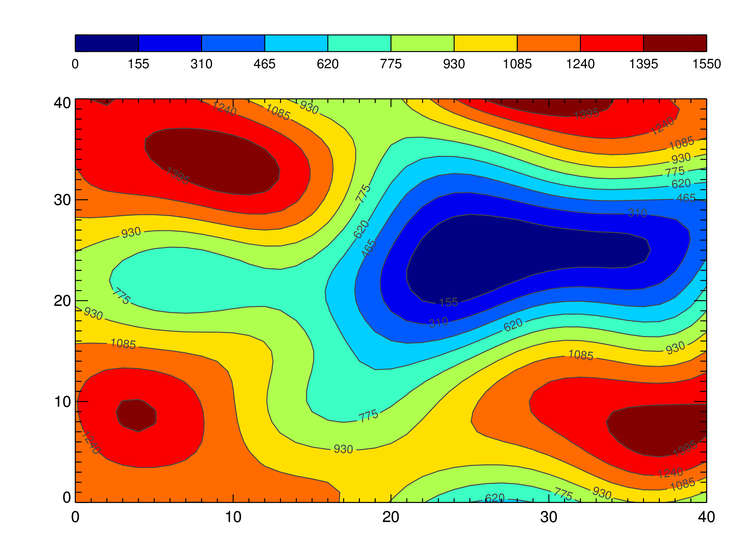 Density Plots
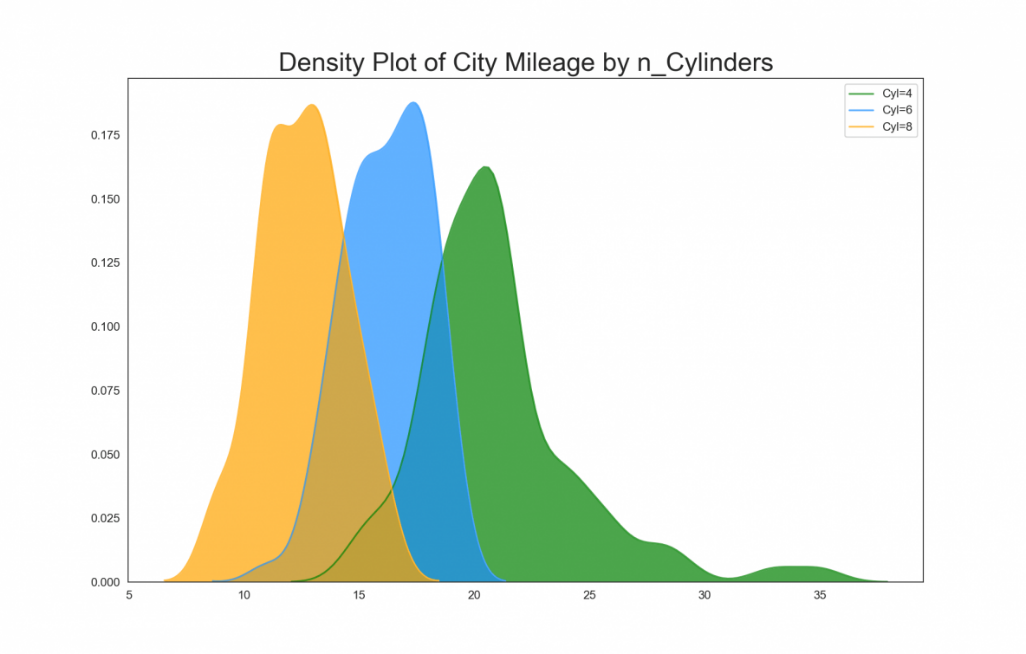 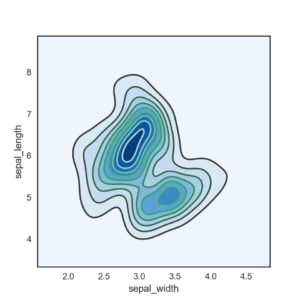 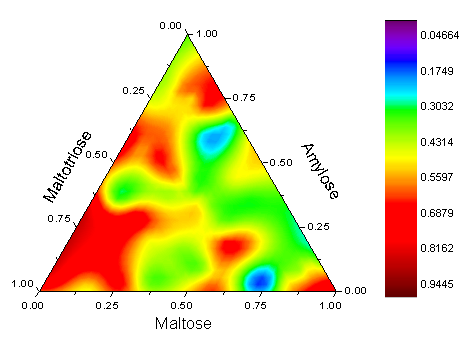 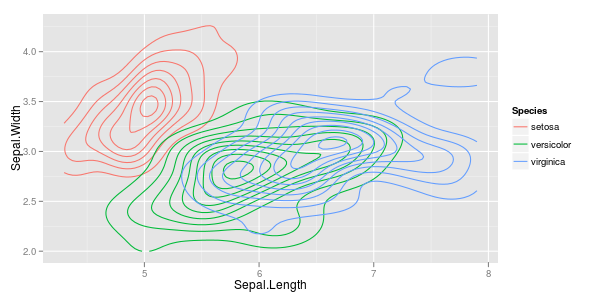 Example Supervised Scatter Plot
Group C in 2020 will Interpret the supervised scatter plot depicted below; moreover, assess the difficulty of separating signals and background using attributes x and y based on the scatter plot and present its findings; write down your interpretation on a single slide but be prepared to present it orally, on Tuesday Sept. 15 around 3:15p.
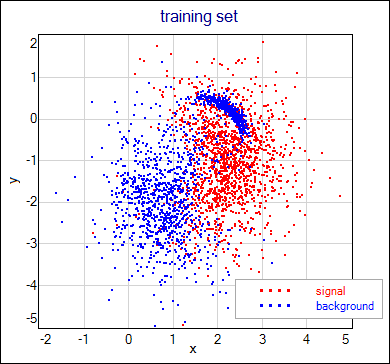 Visualization Techniques: Parallel Coordinates
Parallel Coordinates 
Used to plot the attribute values of high-dimensional data
Instead of using perpendicular axes, use a set of parallel axes 
The attribute values of each object are plotted as a point on each corresponding coordinate axis and the points are connected by a line	
Thus, each object is represented as a line 
Often, the lines representing a distinct class of objects group together, at least for some attributes
Ordering of attributes is important in seeing such groupings
Parallel Coordinates Plots for Iris Data
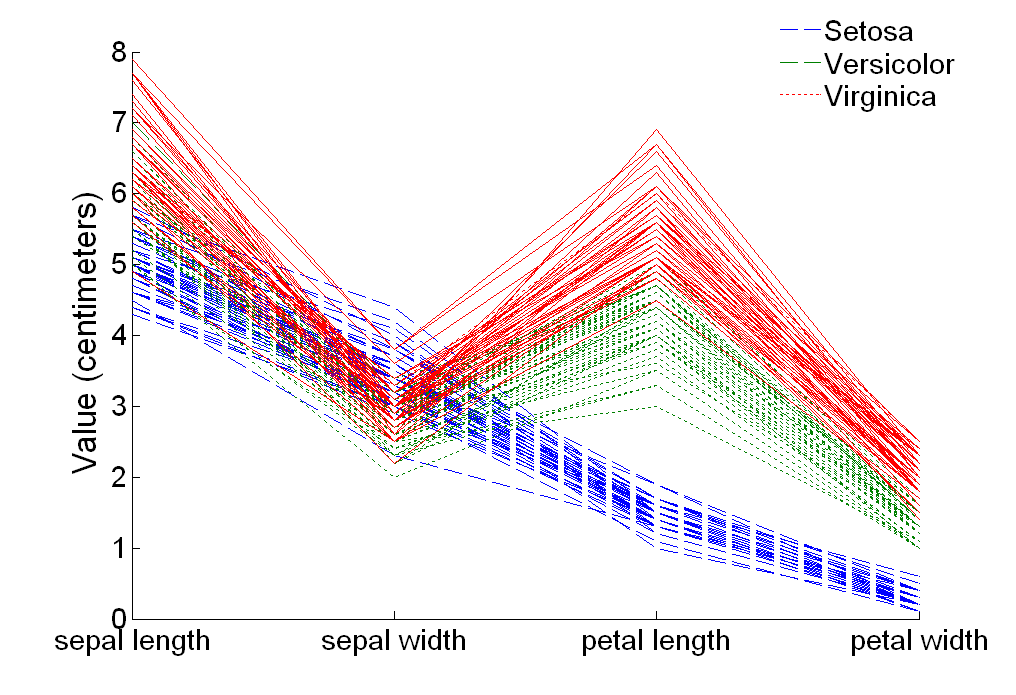 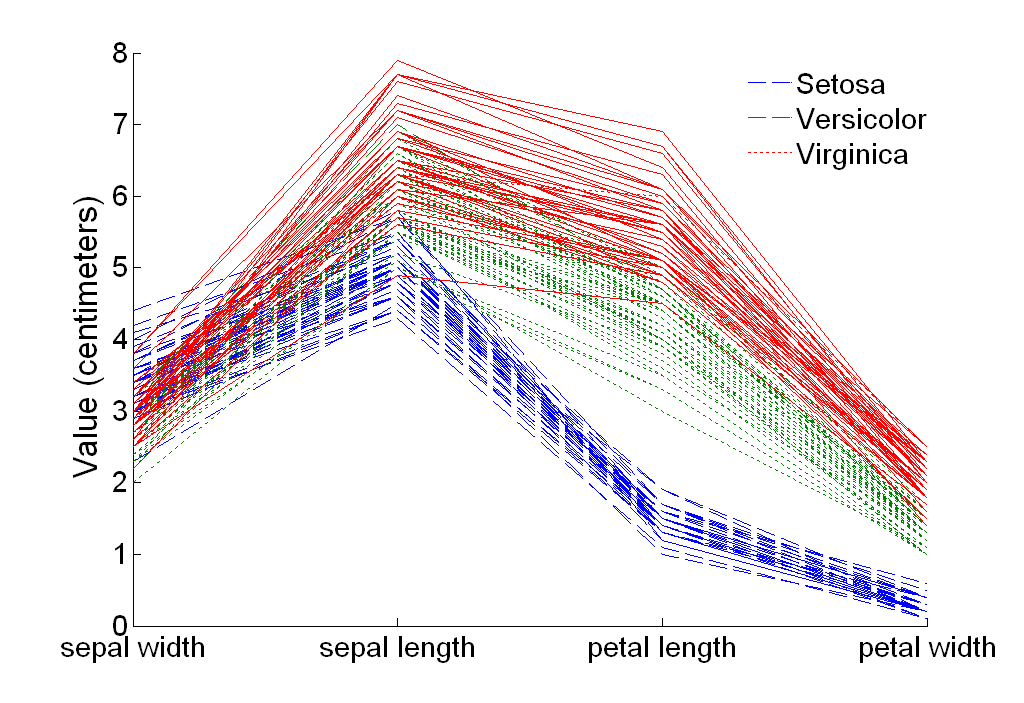 Other Visualization Techniques
Star Coordinate Plots 
Similar approach to parallel coordinates, but axes radiate from a central point
The line connecting the values of an object is a polygon
Chernoff Faces
Approach created by Herman Chernoff
This approach associates each attribute with a characteristic of a face
The values of each attribute determine the appearance of the corresponding facial characteristic	
Each object becomes a separate face
Relies on human’s ability to distinguish faces
http://people.cs.uchicago.edu/~wiseman/chernoff/
http://kspark.kaist.ac.kr/Human%20Engineering.files/Chernoff/Chernoff%20Faces.htm#
Star Plots for Iris Data
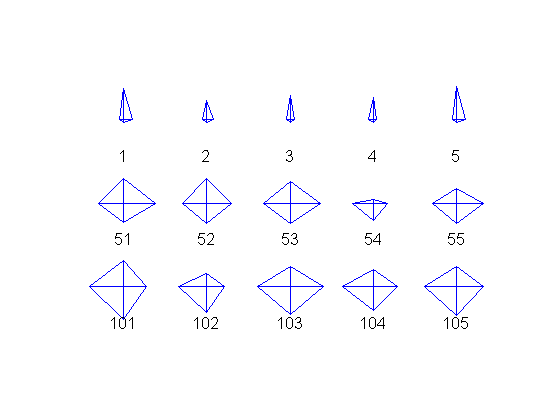 Setosa



Versicolour


Virginica
Pedal length
Sepal Width
Sepal length
Pedal width
Chernoff Faces for Iris Data
Translation: sepal lengthsize of face; sepal width forhead/jaw relative to arc-length;
Pedal lengthshape of forhead; pedal width shape of jaw; width of mouth…; width between eyes…
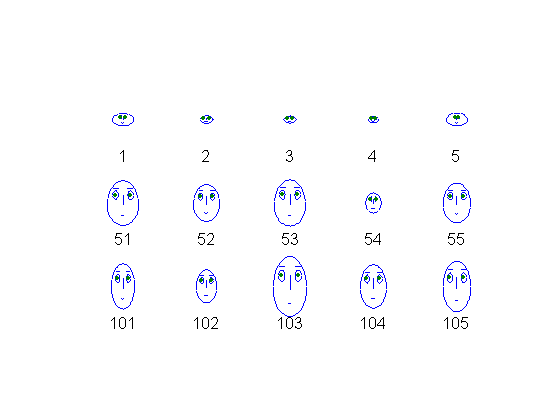 Setosa



Versicolour




Virginica
Useful Background “Engineering St. Handbook”
http://www.itl.nist.gov/div898/handbook/eda/section1/eda15.htm (graphical techniques) 
http://www.itl.nist.gov/div898/handbook/eda/section3/eda35.htm (quantitative analysis)
http://www.itl.nist.gov/div898/handbook/eda/section2/eda23.htm (testing assumptions) 
http://www.itl.nist.gov/div898/handbook/eda/section3/eda34.htm (survey graphical techniques)
Remark: The material is very good if your focus is on prediction, hypothesis testing, clustering; however, providing good visualizations/statistics for classification problems is not discussed much…
Density Plots
Discuss as part of Density Estimation
https://en.wikipedia.org/wiki/Probability_density_function
http://ggplot2.tidyverse.org/reference/geom_density_2d.html 
https://python-graph-gallery.com/2d-density-plot/
Attibute Standardization: Z-scores
Attribute Standardization/Normalizationmakes attributes equally import, alleviates impact of attribute scale 
Z-score standardization: 
Calculate the mean mf, the standard deviation sf:
Calculate the standardized measurement (z-score)



Result of Z-score standardization is a dataset in which each attribute has a mean of 0 and a standard deviation of 1.
The obtained attribute values allow for statistical interpretation: e.g. if a person’s z-scored age is -1 her age is on standard deviation below the average age…
Z-scores can be interpreted based on the 68-95-99.7 Rule!
http://en.wikipedia.org/wiki/Standard_score
60
To be discussed in October in a separate lecture
Density Estimation
Examples and R-Code: https://stats.stackexchange.com/questions/30788/whats-a-good-way-to-use-r-to-make-a-scatterplot-that-separates-the-data-by-trea
Density estimation techniques where used to create the plots; the goal of density estimation is to generate a density functions for a given set of samples; usually, non-parametric density estimation approaches are used to create such density plots. 
http://en.wikipedia.org/wiki/Density_estimation
http://en.wikipedia.org/wiki/Kernel_density_estimation
Parametric density estimation: http://en.wikipedia.org/wiki/Maximum_likelihood
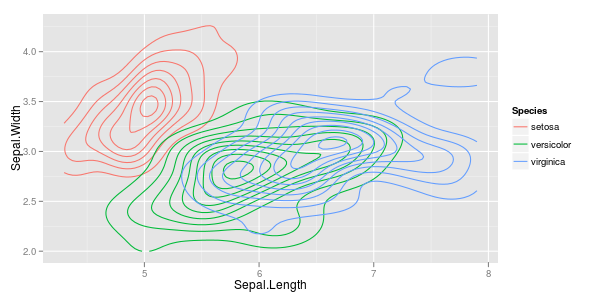 News Sept. 14, 2023
Everybody need to be able to assess Kritik by the end of this week! 
Task1 is due in 6 days!
Today’s Lecture 
Demo of “Useful” R-Code for Task1
GHC Presentation Group B
GHC Presentation Group C
Discussion of K-Means and PAM
…
Last 25 minutes: a. Peer Reviewing in Kritik b. Demo of Last Year’s Kritik pages, presented by Mahin!
http://en.wikipedia.org/wiki/Standard_score
62
Demoing some R-Code using the BNA Dataset
Good Datasets:
What's a good way to use R to make a scatterplot that separates the data by treatment? - Cross Validated (stackexchange.com)

BNA Dataset Information: 
https://archive.ics.uci.edu/ml/datasets/banknote+authentication#

BNA  DataSet: www2.cs.uh.edu/~ceick/white/bna.data
Demo Code:  www2.cs.uh.edu/~ceick/white/bna.r
Rubric
In education terminology, rubric means "a scoring guide used to evaluate the quality of students' constructed responses". Put simply, it is a set of criteria for grading assignments. Rubrics usually contain evaluative criteria, quality definitions for those criteria at particular levels of achievement, and a scoring strategy. They are often presented in table format and can be used by teachers when marking, and by students when planning their work. (from Wikipedia)
Kritik Activity Stages
Stage 1: Create → Follow the instructions, read the provided rubric and create a submission
Stage 2: Evaluate → Anonymously score your peers based on a rubric, and give a provide written comments (2 components: score + justification)
Stage 3: Feedback → Provide peer evaluators anonymous feedback on how motivational/critical their comments were
Stage 1
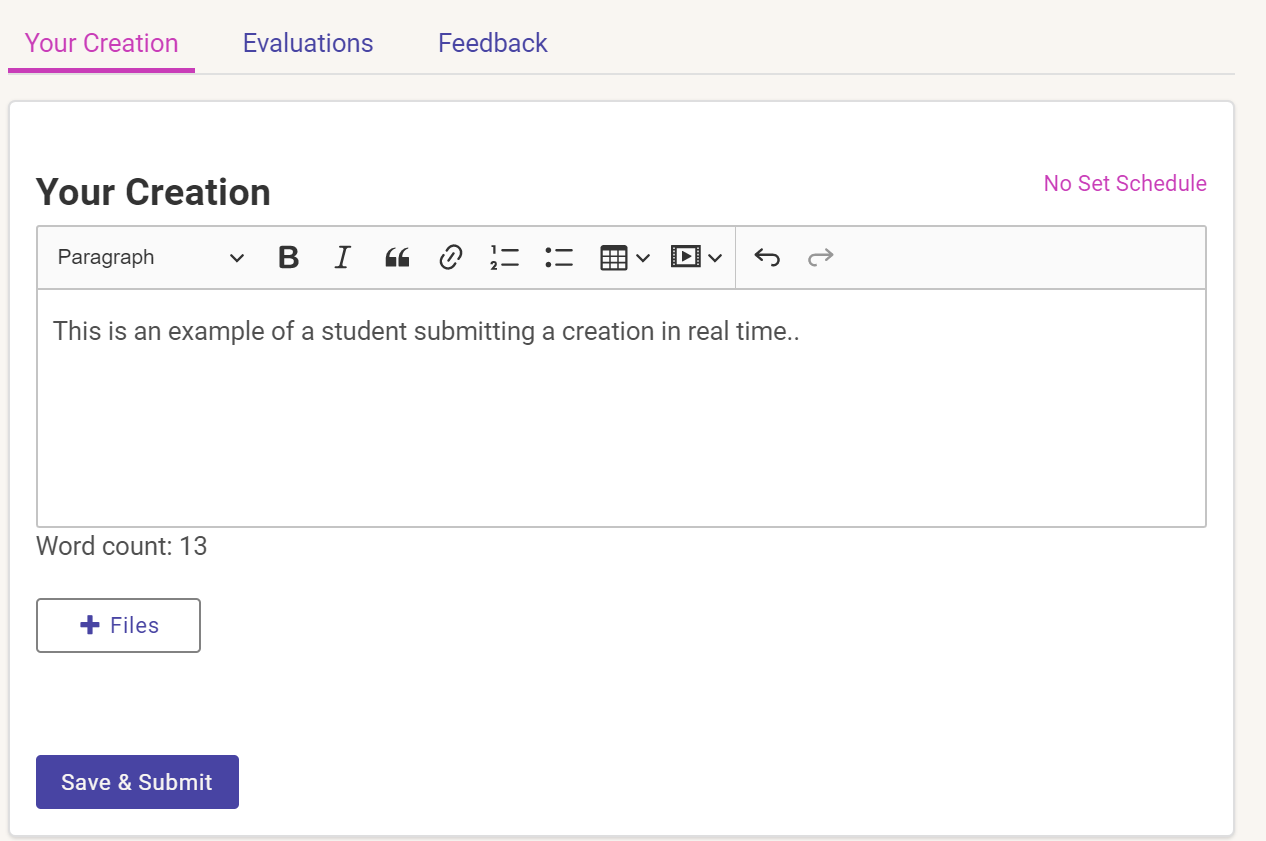 Stage 2
Stage 3
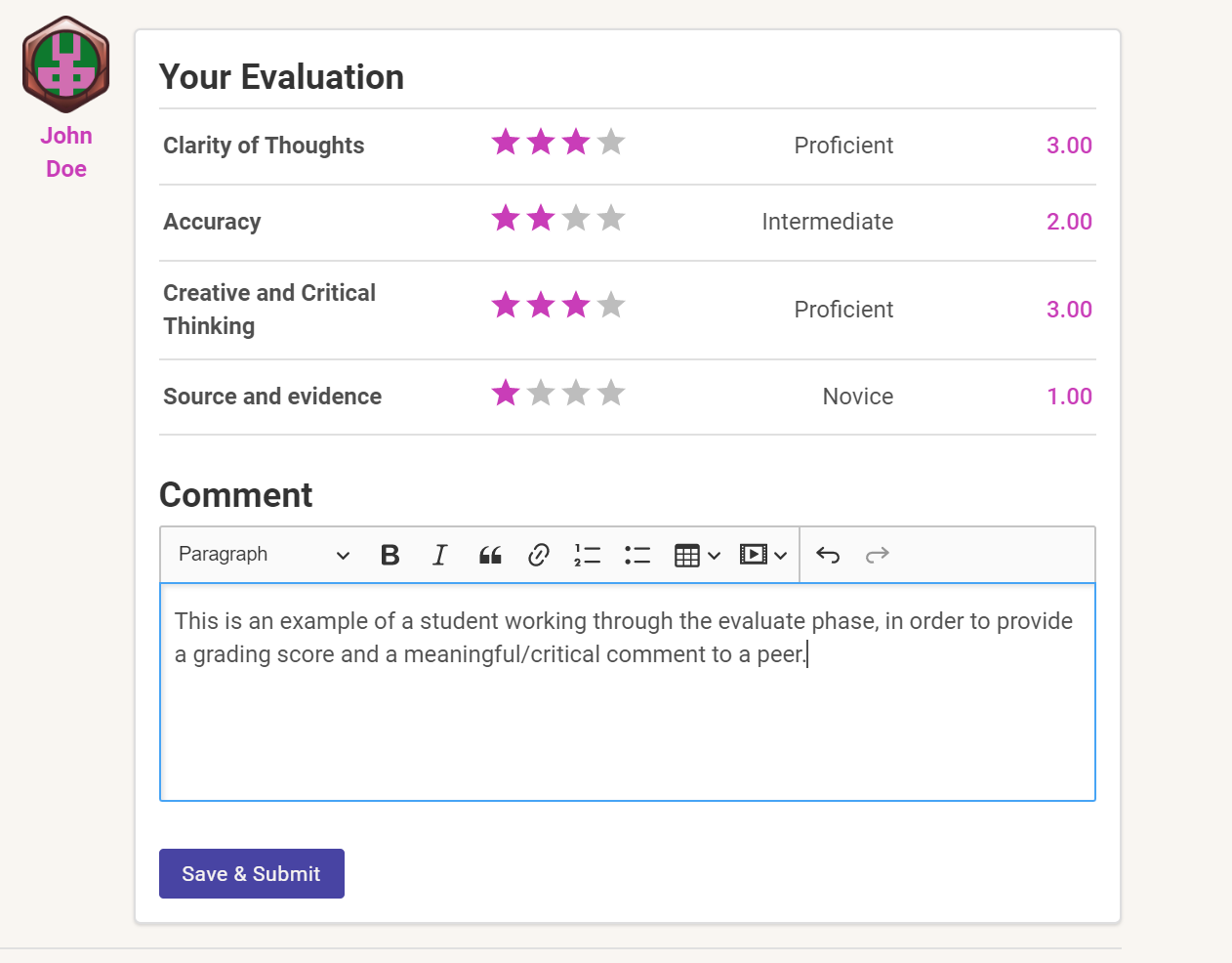 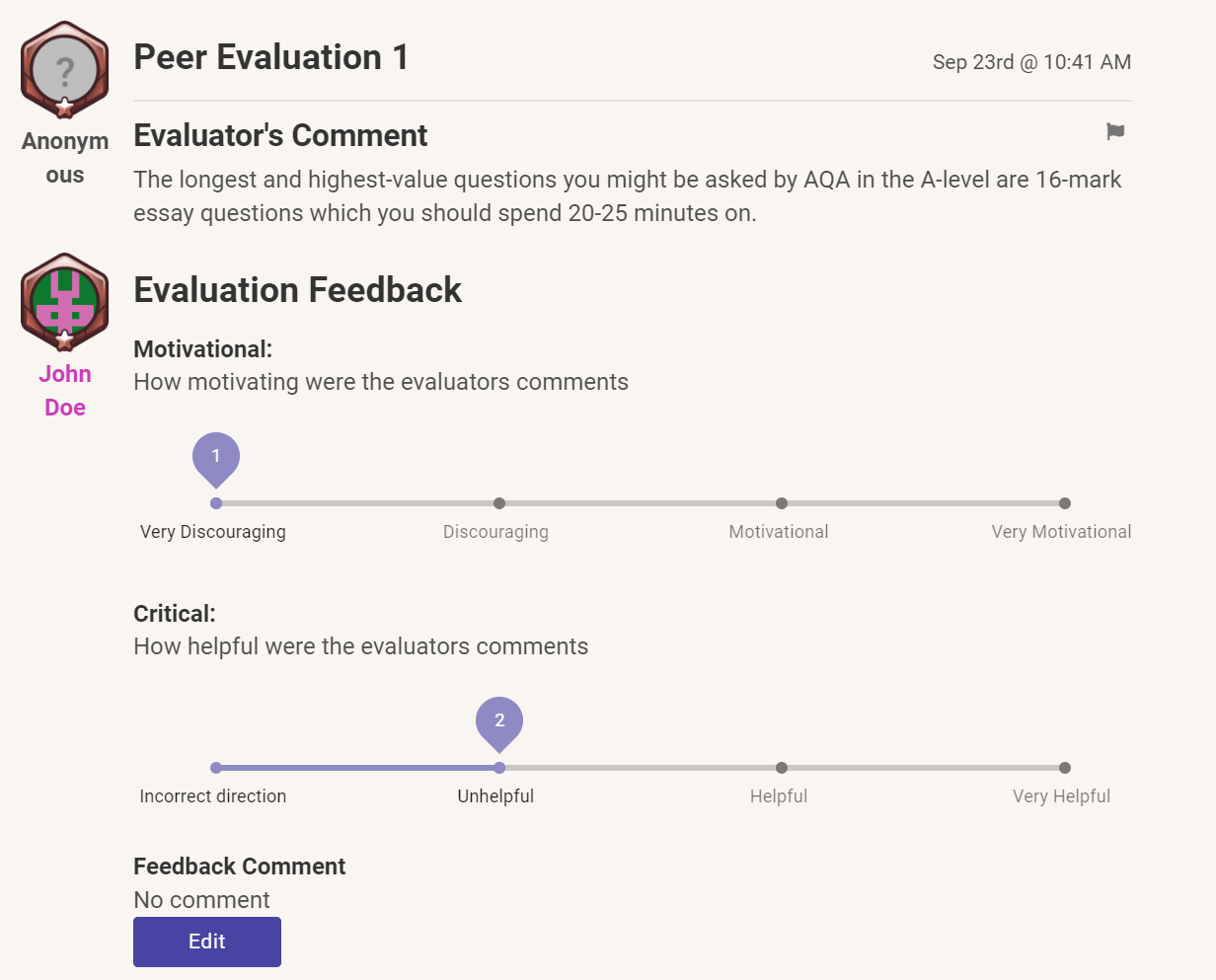 65
Novel: Everything that is in yellow!!